Sosyal Psikoloji Konuları I
1. Hafta
Sosyal Psikolojide Kuram ve Yöntemler
Sosyal Psikoloji Nedir?
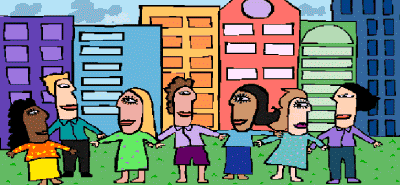 Sosyal Psikolojik Yaklaşım
Toplumsal Çözümleme Düzeyi: Sosyoloji, ekonomi, siyasal bilimler


Bireysel Çözümleme Düzeyi: Kişilik Psikolojisi, Klinik Psikoloji


Kişilerarası Çözümleme Düzeyi: Sosyal Psikoloji
Sosyal Psikolojinin Tarihsel Kökenleri
Psikanalitik Kuram (Sigmund Freud):
Saldırganlık ve Cinsellik gibi iç güdüler
Çocukluk yaşantıları
Bilinç ve bilinçaltı içgüdüleri
Davranışçılık (Pavlov, Watson, Skinner ve diğerleri):
Gözlenebilir davranışlar
Duygu ve Düşünceler (?)
Çevre  Davranış; Geçmiş öğrenmeler  Şimdiki davranış
Gestalt Psikolojisi (Kohler, Koffka Lewin ve diğerleri):
Parçalı bütünler vs. dinamik bütünler
Sosyal Psikolojide Kuramlar
Larry’nin öyküsü…..
Sosyal Psikolojide Kuramlar
Güdüsel Kuramlar:
Bireyin kendi gereksinim ve güdüleri

Toplumsal ilişkiler ve durumlar  Güdü ve gereksinimler  Toplumsal Davranış


Larry??
Sosyal Psikolojide Kuramlar
Öğrenme Kuramları:
Geçmiş öğrenmeler  Şimdiki davranış

Alışkanlıklar

 Çağrışım ya da klasik koşullanma
Pavlov’un köpekleri
 Pekiştirme ya da edimsel koşullanma

Gözlemsel öğrenme/ Model alma

Larry??
Sosyal Psikolojide Kuramlar
Bilişsel Kuramlar:
Toplumsal çevreyi algılama biçimi  toplumsal davranış
Psikolojik alan (Kurt Lewin)

Gruplama ya da kategorilere ayırma eğilimi
Yakınlık
Benzerlik
Geçmiş deneyim

 Şekil vs. Zemin
Algıladığımız şeyleri sınıflara ayırma ve çarpıcı uyarıcılar üzerinde odaklanma  ----toplumsal dünyayı algılama

Bilişsel yaklaşım vs. öğrenme yaklaşımı
Şimdiki algılama – geçmişteki öğrenme
Durumu algıma ya da yorumlama – durumun nesnel gerçekliği

Larry?
Sosyal Psikolojide Kuramlar
Karar Kuramları:
 Davranışın ödül ve bedelleri
Larry? 

Beklenti-değer kuramı:
Seçeneğin ya da sonucun değeri
Bu seçeneğin gerçekleşme ihtimaline ilişkin beklenti

 Örnek: Üniversite/bölüm tercihleri

Soru: Her zaman akılcı kararlar almak mümkün müdür?
Sosyal Psikolojide Kuramlar
Karşılıklı Bağımlılık Kuramları:
Karşılıklı bağımlılık?

Çözümleme düzeyi: karşılıklı olarak birbirini etkileyen insanlar

Toplumsal değişim (değiş tokuş/mübadele) kuramı
Etkileşimin ödül ve bedelleri
Açık/örtük

Larry?
Sosyal Psikolojide Kuramlar
Toplumsal Kültürel (Sosyokültürel Kuramlar)
 Kültürel farklılıklar
Larry?

Kültürler arası karşılaştırmalar
Örnek: bireycilik vs. toplulukçuluk
Kullanılan dil ve kavramlar
Sosyal Psikolojide Kuramlar
Evrimsel Sosyal Psikoloji:

Evrimsel yaklaşımın toplumsal davranışı açıklamakta kullanılması

Kültürel vs. evrimsel yaklaşım:
 Kültürel çeşitlilik – paylaşılan ya da ortak insan özellikleri 
Larry?
Sosyal Psikolojide Kuramlar
Günümüz Sosyal Psikoloji Kuramları:

Farklı kuramsal yaklaşımların bütünleştirilmesi

Orta-düzey kuramlar
Sosyal Psikolojide Araştırma Yöntemleri
Sosyal psikoloji görgül bir bilimdir.

Gündelik gözlemler vs. sosyal psikolojik bulgular
Sosyal Psikolojik araştırmanın amaçları:
Betimleme

Nedensel çözümleme

Kuram geliştirme

Uygulama
Sosyal Psikolojide Araştırma Yöntemleri
Katılımcıların (Deneklerin Seçimi): 
Sonuçların genellenmek istendiği grup
Örnek: çalışan kadınlar

Temsil edici örneklem
Seçkisiz (raslantısal) örnekleme
Denek olarak üniversite öğrencileri
Kolay denekler

Çalışmaya uygunluk?



Cinsiyet ve etnik azınlıklar
Sosyal Psikolojide Araştırma Yöntemleri
Araştırma nasıl yapılacak?: İlişkisel ve Deneysel Yöntemler

İlişkisel Araştırma:
Örnek: saldırgan içerikli programlar izleme ile saldırgan davranışlar arasındaki ilişki
Sosyal Psikolojide Araştırma Yöntemleri
İlişkisel araştırmanın avantajları: 
Kontrolün sağlanamayacağı durum ve konuların araştırılması
Örnek: kanser
Veri toplamada etkililik ve çabukluk
İlişkisel araştırmanın dezavantajları:
Neden sonuç ilişkisi konusunda bilgi vermez
Tersine nedensellik 
Üçüncü değişken sorunu
Sosyal Psikolojide Araştırma Yöntemleri
Deneysel Araştırma:
Neden sonuç ilişkisi

Kontrol (Düzenleme)
Kontrol edilen etmen ya da neden = bağımsız değişken
Araştırılan sonuç ya da etki = bağımlı değişken
Raslantısal (Seçkisiz) Atama

Örnek: Hartman’ın saldırganlık deneyi
Sosyal Psikolojide Araştırma Yöntemleri
Deney nerede yürütülecek?: 
Alan deneyleri:
Doğal ortamında inceleme
Dış geçerlik!!!
Örnek: Feschbach ve Singer’in saldırganlık deneyi
 
Laboratuvar Deneyleri:
Kontrolün daha iyi sağlandığı yapay ortamlar
İç geçerlik!!
Sosyal Psikolojide Araştırma Yöntemleri
Veri Toplama Teknikleri:

Kişisel bildirim

Gözlem

Arşiv araştırması
Sosyal Psikolojide Araştırma Yöntemleri
Araştırmalarda Yanlılık:
Örnek: saldırganlık deneyi

Çözüm yolları: 
Araştırmacının gözünü, deneğin içinde bulunduğu koşula kapalı tutma 
Deneyi standartlaştırma
Sosyal Psikolojide Araştırma Yöntemleri
Araştırmada Yanlılık:
Denek Yanlılığı:
Denenceyi tahmin edip ona uygun davranmaya çalışma
Deneyi sabote etmeye çalışma
Sosyal istenirlik kaygıları doğrultusunda davranma

Çözüm yolları:
Araştırmanın amacının gizlendiği göstermelik öykü
Gizlilik endişelerini giderme
Sosyal Psikolojide Araştırma Yöntemleri
Tekrarlama:

Tam Tekrarlar


Kavramsal tekrarlar
Araştırma Ahlakı
Araştırmanın katılımcı üzerindeki olası olumsuz etkileri

Kandırmanın kullanılması?

Örnek: Saldırganlık deneyi
Araştırma Ahlakı
Gönüllü katılım
Aydınlatılmış onam
Çalışma sonrası bilgilendirme
En az risk kuralı
Etik kurul onayı!!!
Kaynak:
Taylor, S. E., Peplau, L. A., ve Sears, D. O. (2003).  Birinci Bölüm: Sosyal Psikolojide Kuram ve Yöntemler. "Sosyal Psikoloji, çev." (2.Baskı) Ali Dönmez, İmge Kitabevi Yayınları: Ankara.